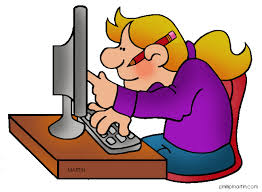 من می خواهم آزمون مداد کاغذی طراحی کنم.
من می دانم :
آزمون های«مدادکاغذی»(paper-pencil tests )آزمون های پیشرفت تحصیلی متداولی هستند که خاص سنجش اهداف و انتظارت آموزشی و بازده های یادگیری حوزه های شناختی می باشندلذا من برای سنجش سایر حوزه های غیرشناختی،از جمله نگـرش ها،علایق و ارج نهادن ها (حوزه ی عاطفی )ومهارت های گوناگون(حوزه ی روانی – حرکتی) کلامی و .....باید از شیوه ی«سنجش عملکردی»  و« سنجش مشاهده ای»وازابزارهای خاص این شیوه ها، بهره و کمک بگیرم.
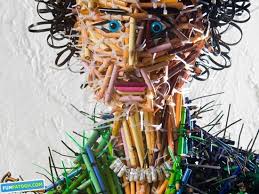 آزمون های  مداد- کاغذی
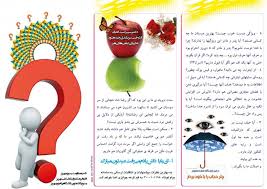 [Speaker Notes: کاربرد آزمون های مداد-کاغذی]
من می دانم  آزمون های  مداد-کاغذی از نظر نوع پرسش انواع مختلفی دارد.
جور کردنی 
صحیح-غلط                                  
چند گزینه 
کامل کردنی

 تشریحی کوتاه پاسخ                                   باز پاسخ  ( چند راه حل درست دارد )     
تشریحـــی بلند پاسخ                                   باز پا یان ( یک راه حل درست دارد)

 است  که هم برای اندازه گیری دانش کلی ، محفوظات و درک و فهم استفاده می شود و هم سطوح بالاتر نیز مورد توجه قرار می گیرد .به سخن دیگر در طرح پرسش های آزمون مداد کاغذی صرفا از افعالی مانند «نام ببرید،مثال بزنید ،تعریف کنید، شرح دهید ،فهرست کنیدو.....)استفاده نمی کنم، بلکه از افعالی مانند «مقایسه کنید،طبقه بندی کنید ، دلیل بیاورید ، تفاوت و شباهت را بیان کنید ، حدس بزنید و....) نیز استفاده می کنم. من می دانم افعال نوع اول برای پرسش های در حد حافظه و درک و فهم به کار می روند و برای پرسش های در حد کاربرد ،تجزیه و تحلیل و بالا تر به افعال نوع دوم نیاز دارم .
مثلاً: 
      *گل ها را از نظر نوع استفاده در زندگی خودتان طبقه بندی کنید .
* اگر میزان بارندگی در فصل بهار منطقه ای نصف شود پیش بینی کنید چه اتفاقاتی می افتد؟برای پیش بینی خود دلیل بیاورید.
* یک پروانه و گنجشک را باهم مقایسه کن و شباهت ها و تفاوت های آن ها را بیان کن.
اگر بخواهید یک کشاورز را راهنمایی کنید که امسال محصول گندم بهترو بیشتری برداشت کند به او چه 
کارهایی پیشنهاد می دهید تا آن ها را انجام دهد؟
                                    

مثال های قید شده مستقیما از دانش و آگاهی دانش آموز پرسش نمی کند بلکه به صورت غیر مستقیم و با درگیر کردن ذهن دانش آموز از او خواسته می شود تا دانش خود را به کار گیرد..
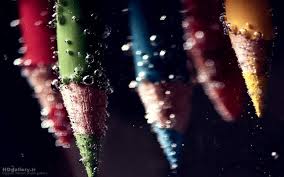 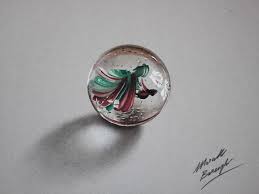 من آگاهم که:
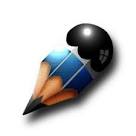 من نمونه ای از پرسش های باز پاسخ (واگرا)را می دانم.
فکر کن که بااستفاده از جمع ، تفریق ، ضرب و تقسیم اعدادیک تا نه از جه راه  هایی می توانی به عدد 23 برسی ؟ ان راه حل ها را بنویس.
برای روز تولّد دوستت یک کارت تبریک نقّاشی کن ،ازخودت جمله ای زیبا روی آن بنویس.
اگر برای خرید کتاب به کتاب فروشی مراجعه کردی چه کتاب هایی را انتخاب می کنی ؟ دلایل انتخابت چیست ؟
در یک آکواریم یک ماهی و یک جلبک دریایی زندگی می کنند بین این دو موجود زنده در آکواریم چه ارتباطی  می تواند و جود داشته باشد .
  اگر بخواهی جمع اعداد کسری را به مادرت یاددهی چه کار می کنی ؟ از چه وسایلی استفاده می کنی ؟آن ها را انجام بده و نتیجه را بیاور .

به چند طریق می توان یک لوزی را به دو قسمت مساوی تقسیم کنید با رسم شکل نشان دهید .
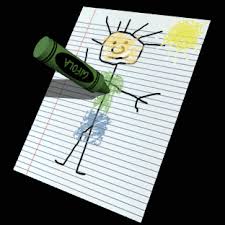 این سوال ها دارای پاسخ مشخصی نیستند برای همین به آن ها واگرا  می گویند .من می دانم  دانش آموز از مسیر معمولی به دنبال پاسخ نیست بلکه خود تولید پاسخ جدید و نویی را می کند.
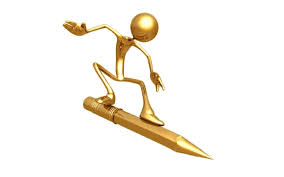 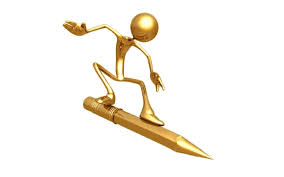 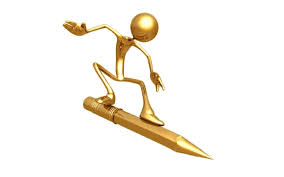 من نمونه ای از پرسش های باز پایان ( دارای پاسخ مشخص ) را می دانم.
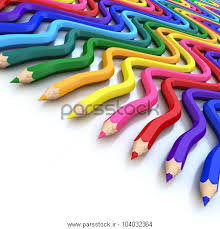 محمود 4مهره و7پیچ دارد او چند مهره باید تهیه کند تا برای هر پیچ یک مهره داشته باشد . آنها را باکشیدن شکل نشان بده .

مریم در خانه میزی به شکل مستطیل دارد که طول آن 140 و عرض آن 70 سانتی متر است روی میز یک رومیزی پهن است که از هر طرف 10سانتی متر آویزان است . اگر او بخواهد برای لبه ی این رومیزی نوار توری بخرد و به آن بدوزد ،چند متر نوار توری باید بخرد؟
من می دانم آزمون های مداد-کاغذی به چه ترتیب چینش می شوندو می دانم نیازی نیست از همه ی آن ها، در طراحی آزمون استفاده کنم .
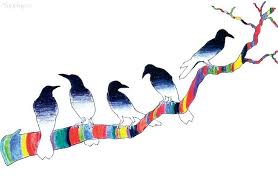 من می دانم در اجرای آزمون های مداد- کاغذی چه شرایطی را برای دانش آموزانم ایجاد کنم.
من شرایط و موقعیت اجرای آزمون های مداد -کاغذی رابه گونه ای در نظر  می گیرم که دانش آموزانم ، آن را صرفا فعاّلیّت یادگیری تلقی کنند و هدفم از اجرای آزمون ها شناخت ضعف ها و قوت های یادگیری باشد. ودانش آموزانم با تلاش فردی به آن ها پاسخ گویند . من اجرای آزمون های مداد-کاغذی در شرایط کنترل شده را نباید محور فعاّلیّت ارزشیابی هایم بدانم به ویژه اگردر پایه ی اوّل و دوم تدریس کنم.
ومن می دانم برای دانش آموزان پایه های بالاتر داشتن تجربه ی آزمون مداد- کاغذی در شرایط مراقبت شده  مناسب است.و برای نتایج ارزشیابی از این آزمون ها باید به صورت توصیفی باز خورد ارائه کنم تا در صورت وجود ضعف ، از او بخواهم ضعف های خود را رفع نماید .
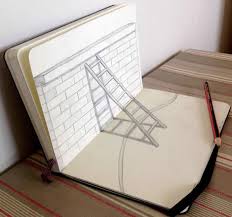 من انواع آزمون های مداد کاغذی را از نظر شیوه ی اجرا می شناسم.
آزمون در خانه
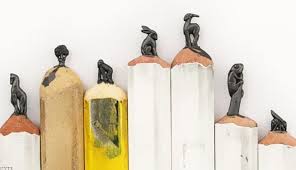 من می دانم آزمون در خانه را چگونه اجرا کنم
آزمون طراحی شده را به دانش آموز م می دهم تا در خانه در یک فرصت  زمانی مشخص اجراء نماید و پاسخ هارا به من ارائه نماید .
من  آزمون گروهی را این طور اجرامی کنم
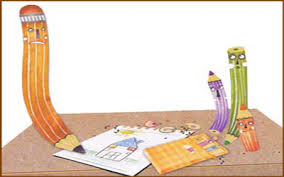 ابتداآزمون گروهی را باهدف  همکاری و مشارکت فکری و یادگیری دانش آموزان از همدیگر ،طراحی می کنم و در اختیار گروه ها قرار می دهم تا دانش آموزانم به صورت گروهی پاسخ ها را بنویسند. من ضمن  بررسی پاسخ ها ی گروهی  از چگونگی یادگیری گروه اطلاعات مفیدی  کسب می کنم و با ارائه ی بازخورد مناسب راهکارهایی برای رفع اشکالات یادگیری ارائه می کنم.. 
من می دانم،فلسفه ی این آزمون هاهم فکری ، هم افزایی فکری و یادگیری بیشتر است.
.من می دانم پرسش های این نوع از آزمون ها باید فراتر از سطح دانش و درک و فهم باشد. در این نوع آزمون ها  از پرسش های کوتاه پاسخ ، جند گزینه ای ، تکمیل کردنی و جور کردنی استفاده نمی کنم ،مگر اینکه در پایان هر پرسش از آن ها بخواهم دلایل انتخاب پاسخ هایشان را تشریح نمایند .
من می دانم آزمون ِ کتاب بازرا چگونه اجرا کنم
آزمونی طراحی می کنم و به هنگام اجرای آن در کلاس و در موقعیت آزمون ، دانش آموزان را هدایت می کنم  تا از منابع درسی و غیر درسی استفاده کنند.
*من در طراحیآزمون های در خانه ، کتاب باز و گروهی از پرسش های باز پایان ( یک راه حل درست دارند) و باز پاسخ ( چند راه حل درست دارند) استفاده می کنم.
من می توانم ، آزمون های 
مداد - کاغذ ی را فرایندی(تکوینی)
 ویا  تراکمی (پایانی ،مجموعه ای )طراحی واجرا کنم.
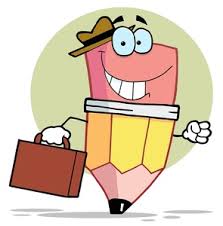 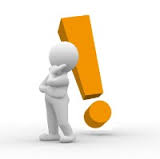 من جایگاه آزمون ها ی مدادکاغذی فرایندی رادر سیستم ارزشیابی کیفی- توصیفی می دانم ،لذااین آزمو نک ها را در جریان یادگیری از یک هدف آموزشی مورد نظر تهیه و اجرا می کنم تا اطلاعات حاصل از آن را  مورد تجزیه وتحلیل قراردهم .و با توجه به کوچک بودنشان ، به راحتی اجرا و بررسی  می کنم ، بازخورد مناسب را می نویسم؛ از این رو من شرط لازم برای استفاده از آزمون های مداد-کاغذی با روش فرایندی را رعایت می کنم و در هر آزمونک یک یا دو هدف آموزشی محدود و مرتبط به هم را ارزیابی می کنم به طوری که بر اساس آن بتوانم وضعیت یادگیری دانش اموز را در آن هدف بخصوص بررسی و رصد کنم تا باز خورد های متناسب بعد اجرا یم باعث بهبود در یادگیری گردد.
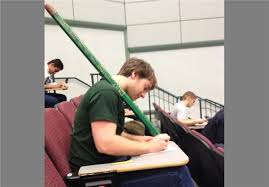 من گام های تهیّه ی آزمون های مداد–کاغذی از نوع    فرایندی یاازمونک ها را می دانم.
1- نوشتن اهداف (انتظار دارم دانش آموزان چه چیزی را یاد بگیرند .)	
2– مشخص کردن ملاک  ها و شواهد(من می دانم مشخص کردن نشانه های رسیدن به اهداف آموزشی به عبارتی ملاک ها وشواهد ،همان پاسخ سوال ها هستند .)
3 – طراحی سوالات 
 برای هر هدف حداقل دو سوال طراحی می کنم.
سعی می کنم سوال های مربوط به  اهداف آزمون رااز هم مجزا طراحی کنم تاهر سوال یک هدف را به صورت مجزا و جداگانه بسنجند.این آزمون ها به صورت مفهومی طراحی می گردد  .
مثلاً (فقط)مفهوم ضرب؛یا مفهوم مساحت ،............
4- تهیّه ی جدول توصیف عملکرد
به صورت کلی نگری یا تحلیلی
    5-درج جدول خودسنجی
ما اینجا آزمونک می سازیم
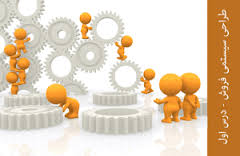 من باجدول توصیف عملکرد به « شیوه ی تحلیلی » آشنا هستم
«من با جدول  توصیف عملکرد به شیوه ی کلی نگر آشنا هستم »
من گام های پنجگانه ی آزمونک هارا  این طور اجرا می کنم.
1-در گام اول از خودم سوال می کنم چه چیزی یا چه مفاهیم و هدفی را با انجام این آزمون می خواهم بسنجم ؟ و انتظار دارم دانش آموزم چه چیزی را یاد بگیرد . با مشخص کردن هدفم اقدام به نوشتن اهداف می کنم .	
 2-در گام دوم از خود سوال می کنم چگونه بفهمم آزمون با توجه به انتظاراتم انجام می گیرد و پاسخ دانش آموزم صحیح است؟و اقدام به مشخص کردن ملاک  ها و شواهد    می کنم، من می دانم مشخص کردن نشانه های رسیدن به اهداف آموزشی به عبارتی ملاک ها وشواهد همان پاسخ سوال ها هستند .
3 – در گام سوم اقدام به طراحی سوالات می کنم و برای هر هدف حداقل دو سوال طراحی می کنم. 
سعی می کنم سوال های مربوط به  اهداف آزمون رااز هم مجزا طراحی کنم تاهر سوال یک هدف را به صورت مجزا و جداگانه بسنجند.این آزمون ها رابه صورت مفهومی طراحی می کنم.  مثلاً (فقط)مفهوم ضرب؛یا مفهوم مساحت ،............
4-در گام چهارم جدول توصیف عملکرد به صورت کلی نگری یا تحلیلی تهیّه می کنم.
    
5-ودر گام پنجم جدول خودسنجی را درج می کنم.
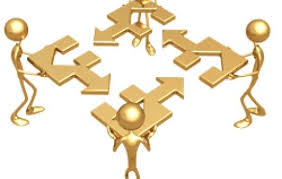 من با استفاده از گام های پنجگانه از مفهوم تفریق آزمونک طراحی می کنم.
1- برای شکل زیر یک تفریق بنویس.  





2- به شکل با دقت نگاه کن ودر جاهای خالی عدد مناسب را بنویس. 



3- توپ های کیسه ی سمت راست را از توپ ها ی کیسه ی سمت چپ جدا کن و برای آن یک تفریق بنویس.
«جدول توصیف عملکرد رابه شیوه ی تحلیلی تنظیم می کنم »
جدول خودسنجی را تنظیم می کنم
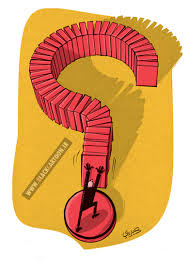 من جایگاه آزمون ها ی مدادکاغذی تراکمی  رادر سیستم ارزشیابی کیفی- توصیفی می دانم ،این آزمو ن ها را از چند هدف آموزشی مورد نظر تهیه و اجرا می کنم و اطلاعات حاصل از آن را  مورد تجزیه وتحلیل قرارمی دهم ، سپس بازخورد مناسب را می نویسم؛ از این رو من شرط لازم برای استفاده از آزمون های مداد-کاغذی با روش تراکمی و مجموعه ای را رعایت می کنم و در هر آزمون چند هدف آموزشی را ارزیابی می کنم به طوری که بر اساس آن بتوانم وضعیت یادگیری دانش اموز را در آن هدف ها  بررسی و رصد کنم تا باز خورد های متناسب بعد اجرا یم باعث بهبود در یادگیری گردد.
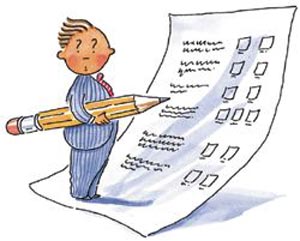 من مراحل تهیّه ی آزمون های مداد –کاغذی( تراکمی )را می دانم .
1- نوشتن اهداف (انتظار دارم دانش آموزان چه چیزهایی را یاد بگیرند .)	
 2 – مشخص کردن ملاک  ها و شواهد(مشخص کردن نشانه های رسیدن به اهداف آموزشی به عبارتی ملاک ها وشواهد ،همان پاسخ سوالات هستند .)
3 – طراحی سوالات 
 برای تمام اهداف  سو ال طراحی نمایید . 
سعی می کنم سوال های مربوط به  اهداف آزمون رااز هم مجزا طراحی کنم تاهر سوال یک هدف را به صورت مجزا و جداگانه بسنجند.این آزمون ها به صورت تراکمی طراحی می گردد ، مثلاً مفهوم شعر،نکات دستوری،املاء،ضرب المثل ها و............
4- تهیّه ی جدول توصیف عملکرد
به صورت کلی نگری یا تحلیلی
    5-درج جدول خودسنجی
معلمان اینجا آزمون تراکمی طراحی می کنند.
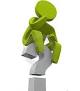 حالامن چند هدف آموزشی را در آزمون تراکمی انتخاب کنم؟
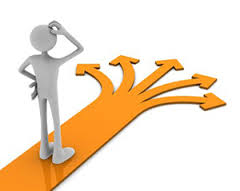 آزمون  تراکمی
من با استفاده از دانشم در باره ی آزمون  های مداد- کاغذی تراکمی یا تکوینی طراحی می کنم.
1- مفهوم بیت زیر را به نثر ساده بنویسید.
     خروشید و جوشید و بر کند خاک          زسمّش زمین شد همه چاک چاک 

2-کدام یک از ترکیب های زیر موصوف و صفت هستند؟زیر آن خط بکشید.
معرفت آفریدگار- باد بهاری- خط آبی- خانه ی ما- ساعت انشا- کتاب داستان- سال پر خاطره- پنجره ی کلاس  

3--ضرب المثل ها را توضیح دهید.
  زبان سرخ، سرسبز می دهد بر باد....................................................................................
  کم گوی و گزیده گوی چون در  ......................................................................................

4- در عبارت زیر غلط های املایی را پیدا کنید و شکل صحیح آن ها را بنویسید.
ناگهان،معلّم از جای بر خواست و گفت:خیلی آلی بود،تا اینجا بسیار جالب بود چون شما با تفکّر در باره ی چهارواجه به اندیشه های تازه ای دست یافته اید امّا بگزارید گروه عمل هم نضرات خودشان را بیان کنند.
.......................................................................................................................   

5-جمع یا مفرد کلمات زیر را بنویسید.(اگر جمع است مفرد و اگر مفرد است جمع آن را بنویسید)
           فایده..............     آداب.................       آفت..................       ظروف...................
[Speaker Notes: نمو نه ی آزمون مدادکاغذی]
«جدول  توصیف عملکرد آزمون رابه شیوه ی تحلیلی تنظیم می کنم »
دانش اموز عزیز با توجه به عملکردت در این آزمون جملات زیر را کامل کن .دانش اموز عزیز با توجه به عملکردت در این آزمون جملات زیر را کامل کن .
جدول خودسنجی آزمون تراکمی را تنظیم می کنم.

دانش اموز عزیز با توجه به عملکردت در این آزمون جملات زیر را کامل کن .

1- من یاد گرفتم .........................................................................

2- اما یاد نگرفتم..........................................................................

3- آن چه  باید انجام دهم تا بهتر یاد بگیرم..........................................
من نحوه ی انجام آزمون های مداد –کاغذی را می دانم
من تفاوت‌ آزمون عملكرد با آزمون مداد  – كاغذي را می دانم
اگرمی خواهید درس ومشق برای دانش آموزان بدل  به زمزمه ی محبت گردد ؛
اگر می خواهید او با اشتیاق به کلاس بیاید؛ 
اگر آرزو دارید  او شب هنگام شوق حضور در کلاستان را در رویا های شبانه اش ببیند ؛ فقط یک راه دارید؛ 
کاری بکنید کتاب درسی را همچون یک داستان بلند دنبال کند و هر آن ، منتظر شنیدن بقیه ی داستان باشد فقط همین .
راستی چگونه  می شود این کار را انجام داد؟؟؟؟..........                     
حضرتش یارتان باد